CODIGO QR EN EL SECTOR TURISTICO
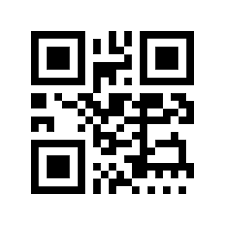 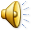 Qué es un código QR?
Un código QR (del inglés Quick Response code,
"código de respuesta rápida") es  ni más ni menos
que un enlace alojado bajo un formato de forma
rectangular en el que se encuentra encriptada la
información que nosotros queremos promocionar. Es
similar al código de barras, pero permite
almacenar una gran cantidad de información y ser
leído por los dispositivos móviles que tengan la
aplicación de lector de códigos.
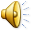 Historia del código QR
El código QR es una invención japonesa creada en
1994 para Toyota por la empresa Denso-Wave con el
fin de marcar el camino de las piezas de recambio en
fábrica. La invención fue lanzada al público en 1999
bajo licencia libre y fue objeto de una normalización
18004 ISO. Ingenioso, el código QR conoce muy
rápidamente el éxito, con el advenimiento del teléfono
móvil en los años 2000.
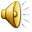 Qué informaciones contiene un código QR?
Un código QR puede reenviar hacia:
   - Una página web
   -Un vídeo, otros contenidos digitales (imágenes,          fotos, sonido, documentos .pdf, etc.)
   - Un número de teléfono
   - Un correo electrónico
   - Un formulario de pago
   - Una tarjeta de visita
   - Un mapa de acceso
   - Texto...
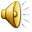 Códigos QR en recorridos turísticos
Si bien esta tecnología aún no se ha instalado en todo
el mundo, algunas ciudades ya han incorporado los
códigos QR en muchas de sus calles, paradas de
autobús y puntos turísticos más importantes. Las
primeras localidades que utilizaron esta tecnologia son
Kyoto y Andalucia.
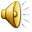 Códigos QR en Kyoto, Japón
En el año 2005 en Kyoto comenzaron a utilizar un
servicio de información turistica a través de codigós
QR. Al leer el código QR de un cartel en la calle se
puede obtener información acerca de hoteles y
horarios de autobuses. Este servicio se encuentra en 87
paradas de autobús y ofrece informaciones de 170
lugares turísticos. Si, por ejemplo, escaneas el código
QR en Hikashiyama, obtendrás información acerca del
templo de este lugar y de la zona en general.
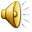 Códigos QR en Andalucia, España
El Centro de Innovación Turística de Andalucía y la
Consejería de Turismo, Comercio y Deporte de la
Junta de Andalucía ha ofrecido un nuevo servicio
llamado Andalucia QR para mejorar el nivel de
competitividad e innovación del sector turístico
andaluz. A través de este servicio, las empresas
turísticas podrán obtener sus códigos QR de forma
gratuita y personalizada, y utilizarlos con fines de
promoción.
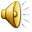 Códigos QR con información turística
Son cada vez más frecuentes los códigos QR en los sitios de interés de
las ciudades y centros turísticos como plazas, estaciones de transporte
público, edificios oficiales, monumentos históricos, etc.
La presencia de los códigos QR en tu viaje es una gran ventaja:
escaneando el código podrás obtener vía Internet información
detallada acerca del sitio frente al que te encuentres. Muchas veces los
códigos QR están direccionados a una página Web con vídeos de
información acerca del sitio, visitas guiadas y otros contenidos
multimedia que te ayudarán a ampliar la información que tengas
sobre el lugar que estás visitando. En algunas exposiciones y museos,
puedes encontrar obras de arte con su respectivo código QR, para ampliar los
datos de cada obra vía Internet.
Los códigos QR almacenan tambien datos como la ubicación geográfica del
sitio (si tu dispositivo móvil dispone de GPS), las rutas de autobuses que
pasan por el lugar y sus horarios de llegada.
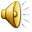 El QR integrado a los museos.
Dentro del museo el código QR ha encontrado muchas
aplicaciones .
La transición de audio guías para el uso de los smartphone
y tabletas  es de hecho, emergiendo como un importante
utilidad de las comunicaciones móviles , permitiendo la
unificación de un museo con el territorio y dando
oportunidad de explotar plenamente su especificidad
histórica , cultural y artística . 
El código QR dará acceso a contenidos adicionales para
cada elemento del museo y , por tanto, es un puente
perfecto entre la realidad y la línea de realidad aumentada
mundo de la web .
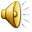 El código QR ​​asociado con una obra de arte
Ofrece la descripción de la obra en el teléfono móvil
del visitante , que le permite traducir en diferentes
idiomas . También es posible integrar una
reproducción fotográfica de la obra, con el fin de
disuadir a los visitantes de la toma de fotografías . 
Por supuesto, para el sistema realmente es necesario
que el teléfono disponga de una conexión a Internet o
que en la zona de los museos haya cobertura Wi-Fi .
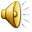 El código QR ​​para la orientación en el museo
Los códigos QR son útiles para ayudar a los turistas a
orientarse en el museo.
 El código QR ​​integrado al museo también puede ser útil en
la compra de los boletos. El visitante puede comprar, a
través de Internet , el billete ,recibiendo un código,con el
que se puede presentar directamente en la entrada ,
ahorrando horas de espera.
 Además el codigo QR enlaza en un calendario los eventos
del museo o de la ciudad.
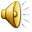 Código QR en el sector hotelero
El código QR permite substituir, o como
mínimo ampliar, la típica carta de papel por
contenido multimedia con información
adicional.
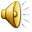 Los  usos del código QR para los hoteleros
Dirigir el tráfico para dejar comentarios
Imprimir material
Reservas de la cena
Mapa de la propiedad
Diversión y juegos
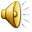 Viajes y Turismo (tarjeta de embarque digital)
El código QR presenta varias funciones, no solamemte contribuye a mejorar y a facilitar la organizacion de hoteles y de museos pero tambien la organización que hoy  en día tenemos en los aereopuertos. Este nuevo servicio consiste en hacer registro directamente con el telefono (smartphone) y salvar al interior la tarjeta de embarque.
La tarjeta de embarque ingresada en tu móvil contiene todos los datos del vuelo y te permite ir directamente al avión sin mas papeles. La tarjeta de embarque se puede utilizar en el mostrador de facturacion, en el filtro de seguridad y en el embarque. Mediante esta nueva iniciativa, las compañias aereas apuestan por un sistema de identificación mas ágil y dinamico y reduce el uso de papel en la impresión de tarjetas de embarque.
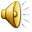 Ventajas: 
    - Los códigos QR mejoran el motor de búsqueda y ayudan a la optimización de los medios sociales a traves de los links. 
    -Las empresas pueden utilizarlos para aumentar el tráfico a los objetos de búsqueda. 
    -La utilización de los códigos QR permite una variedad de usos muy interesantes y gracias a este las oportunidades de campañas de mercadeo y publicidad se expanden.

Desventajas:
   - Para que el usuario pueda leer un código QR necesita una aplicación para leerlo, la cual no se encuentra integrada por default en los smartphones actuales.
   - Poca conciencia de la tecnología. Si los consumidores no tienen conocimiento de lo que es y puede ofrecer un código QR, este elemento seguirá siendo irrelevante.
   - En la mayoría de las ocasiones, para acceder al contenido de un QR es necesario contar con un plan de datos o estar conectados a una red WiFi.
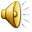 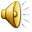